Муниципальное бюджетное дошкольное образовательное учреждение детский сад № 7 «Жемчужинка»
Современные формы взаимодействия с родителями (законными представителями) в доу
Подготовил: 
старший воспитатель 
Константиненко О.С.
Цель взаимодействия ДОУ и семьи в условиях реализации ФОП ДО: формирование педагогического партнерства между субъектами образовательного процесса, обеспечение открытости дошкольной образовательной организации.

Для достижения поставленной цели, определены следующие задачи:
 1. Установить доверительные отношения между детьми, родителями и педагогами.
 2. Выявлять и изучать интересы и потребности семей воспитанников.
 3. Объединить усилия семьи и детского сада для развития и воспитания детей.
 4. Обеспечить поддержку родительской инициативы, уверенности в собственных педагогических возможностях.
 5. Способствовать созданию атмосферы взаимопонимания, общности интересов, способствующей сплочению родительского коллектива.
 6. Расширять сферу участия родителей в жизнедеятельности образовательной организации через организацию эффективных форм взаимодействия.
 7. Создать условия для творческой самореализации родителей и детей.
 8. Способствовать формированию педагогической компетентности родителей.
Формы просветительской деятельности зависят от:
 содержания;
готовности педагога и родителей к интерактивному взаимодействию;
 индивидуальных и возрастных особенностей воспитанников, их потребностей и интересов;
образовательных задач;
возможностей.

Просвещение родителей (законных представителей) детей
младенческого, раннего и дошкольного возрастов может осуществляться
в разнообразных формах:
1. формы, направленные на информирование родителей;
2. формы, направленные на формирование у родителей
практического опыта воспитательных действий;
3. формы, позволяющие вовлечь родителей в совместную
деятельность с детьми, в том числе, позволяющие легитимно включить
родителей в участие в управление дошкольной образовательной организацией через принцип государственно-общественного характера управления образованием (модель – управляющий совет).
Первая группа форм
Направлена на информирование родителей по вопросам развития,
оздоровления, воспитания и обучения детей.
К этим формам относят: 
родительские собрания, 
лектории,
индивидуальное и групповое консультирование, 
родительские конференции,
устный педагогический журнал, 
беседы, 
дни открытых дверей, 
«круглые столы», 
библиотеки педагогической литературы для родителей,
фотовыставки, 
информационные стенды и папки, 
выпуск мини-газет.
Родительские собрания
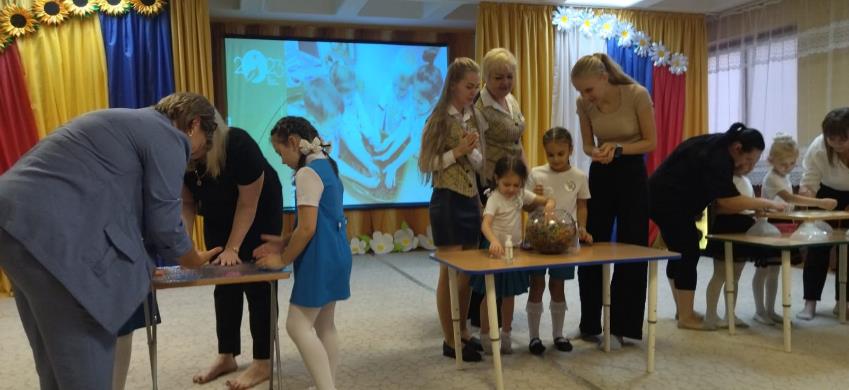 Музыкальная гостиная «Зимняя дорога» для детей и родителей старшей разновозрастной группы,посвященная музыке Р. Шумана.
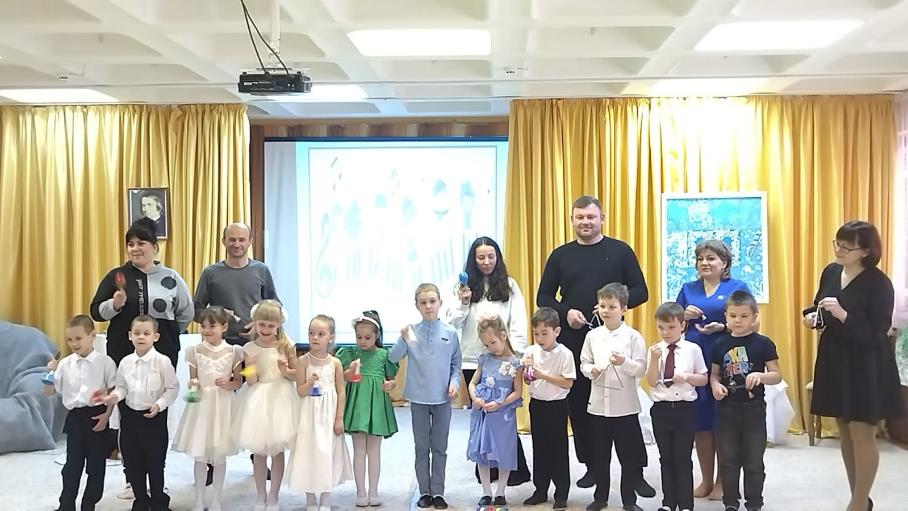 Литературная гостиная «Культура донского казачества» для детей и родителей старшей группы.
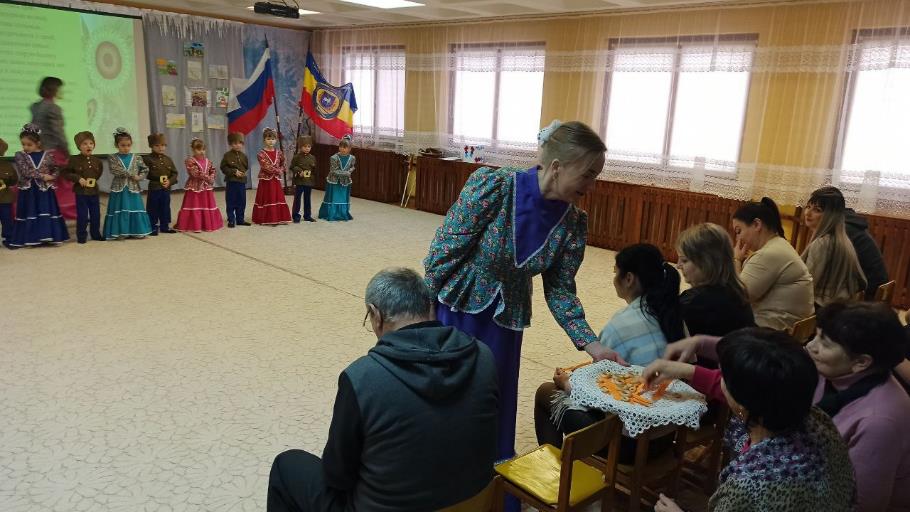 Музыкально – литературная гостинная с использованием музейной педагогики
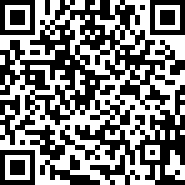 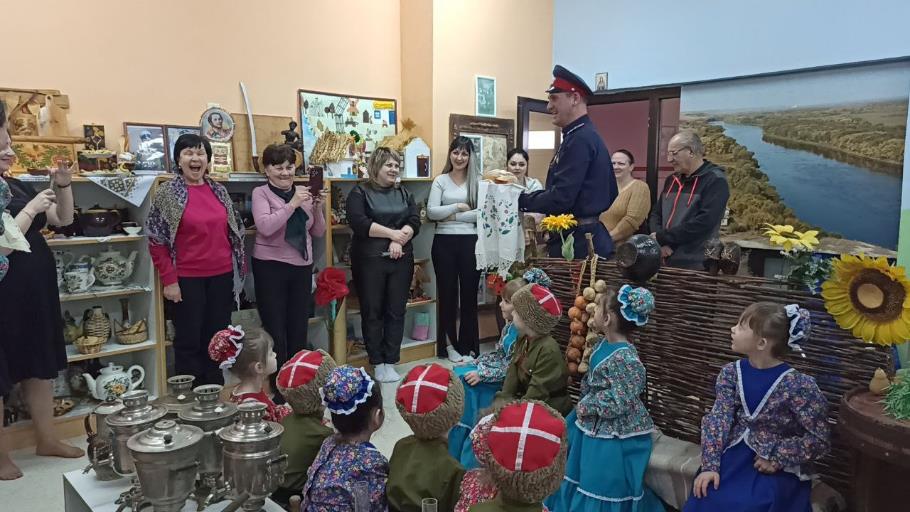 Лекция-презентация
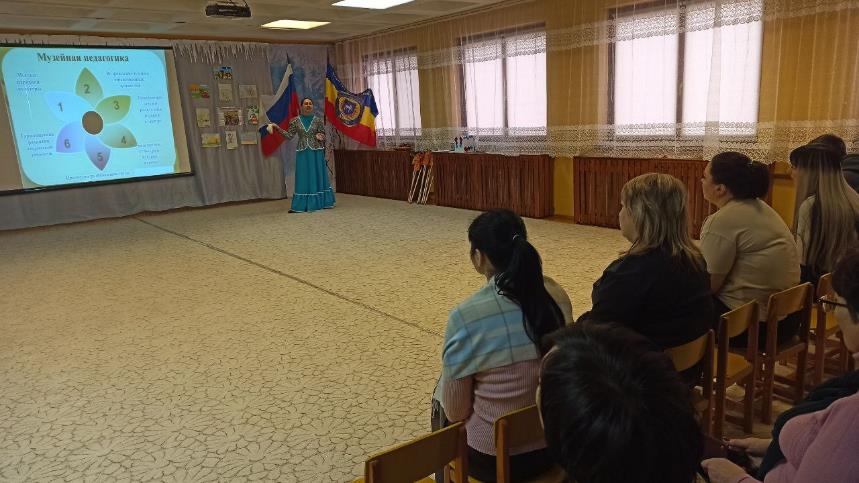 Индивидуальное и групповое консультирование
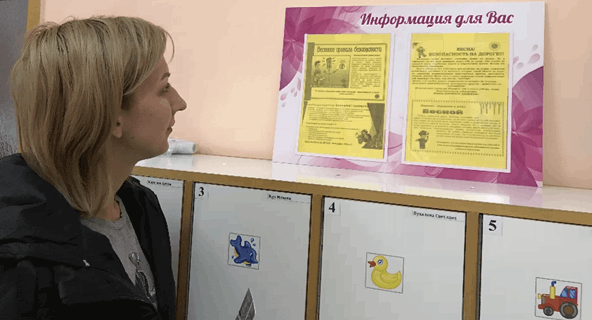 Беседы с родителями
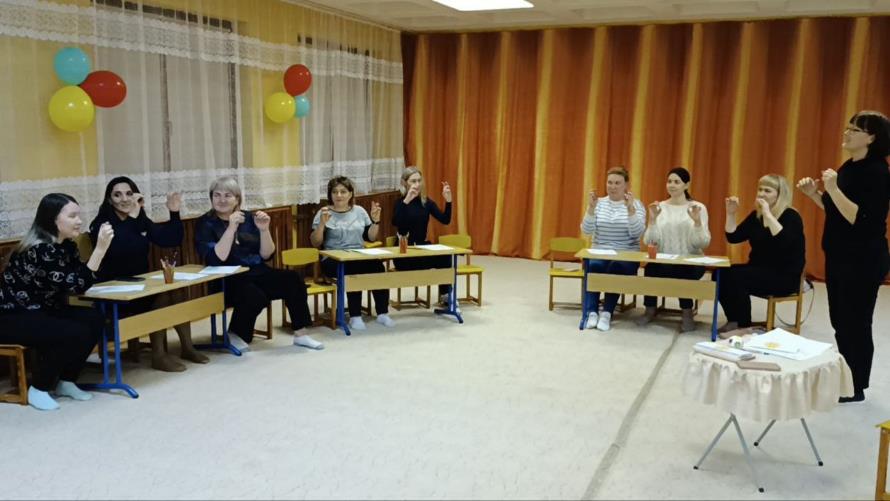 «Круглые столы» для родителей
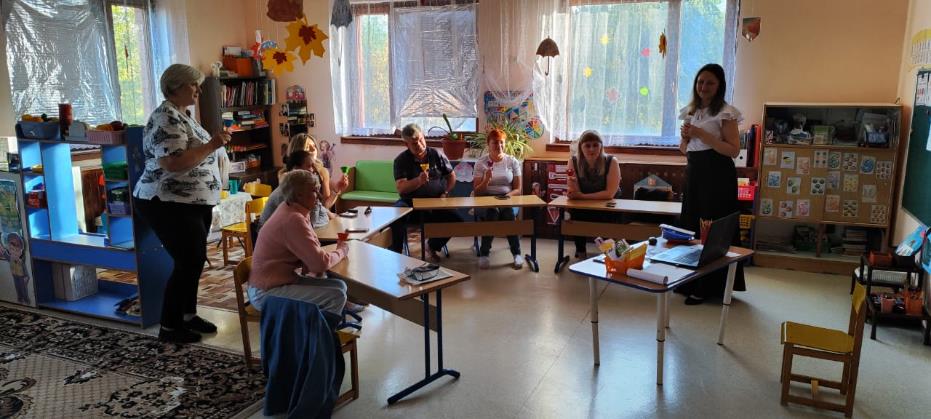 «Круглые столы» для родителей
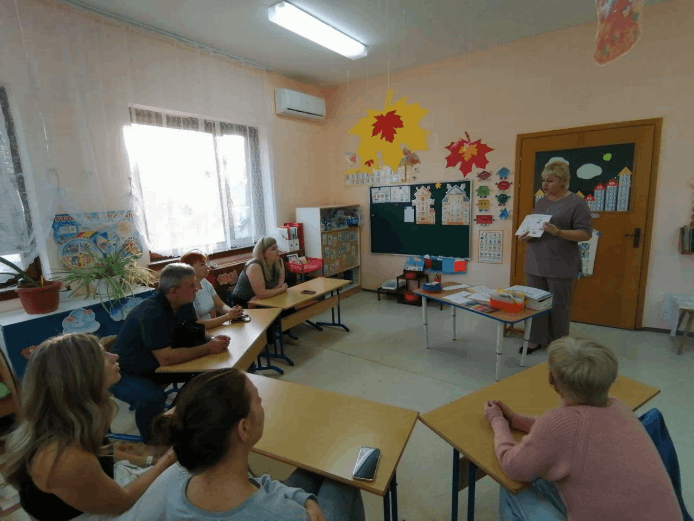 Фотовыставки
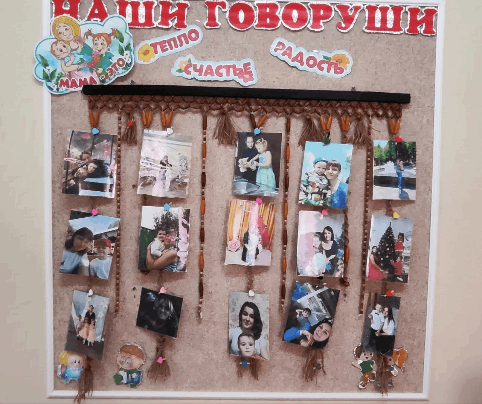 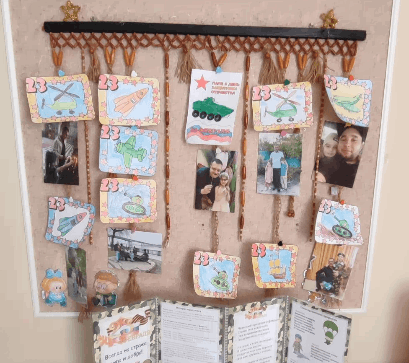 информационные проспекты
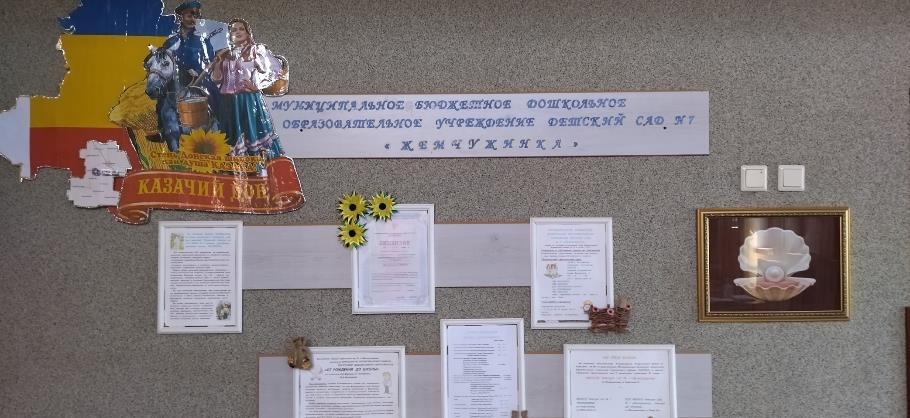 информационные стенды
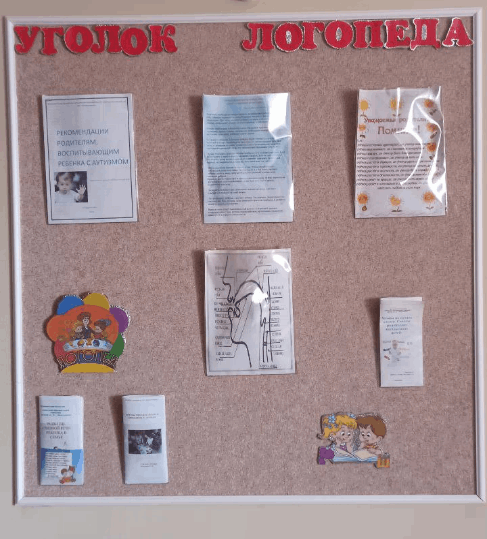 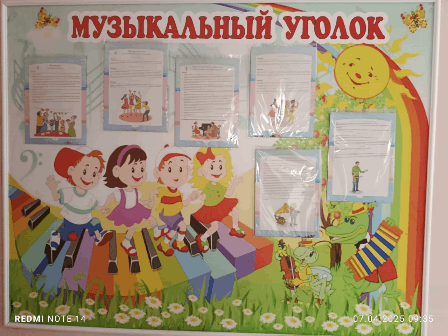 Книга добрых дел
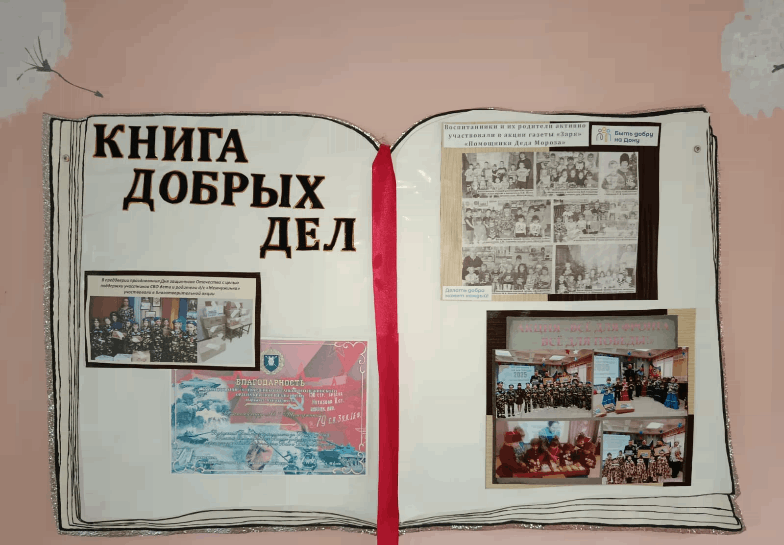 Стенд «Моя спортивная семья»
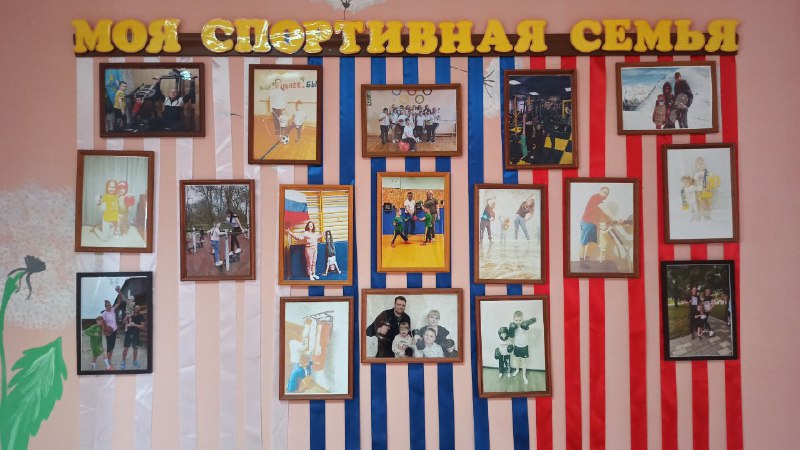 видеоРубрика «пока все дома»
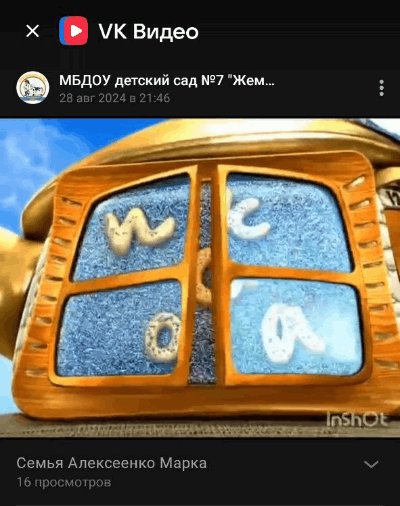 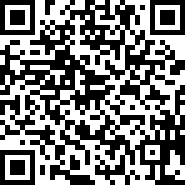 Видеогазета «экологический вестник»
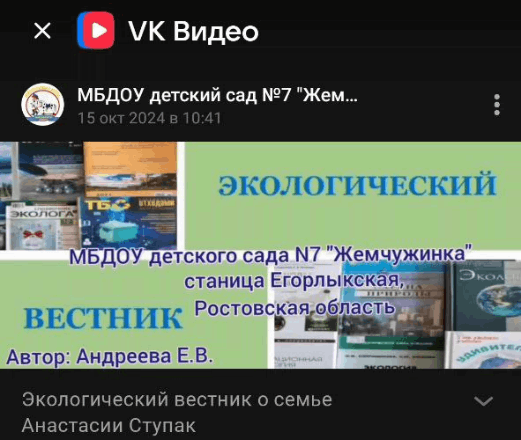 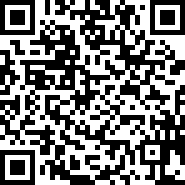 конкурс – выставка «фотоальбом, герб и генеалогическое древо семьи»
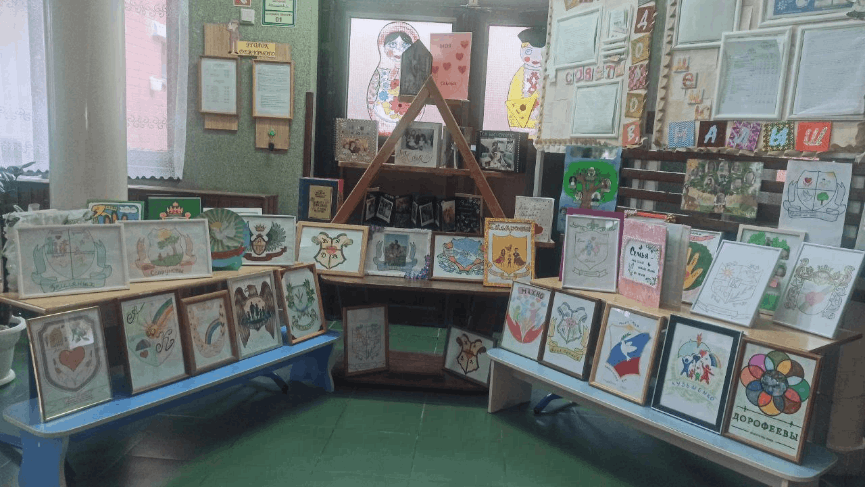 «Фестиваль – дружбы народов Дона»
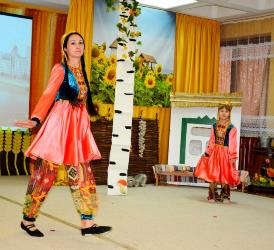 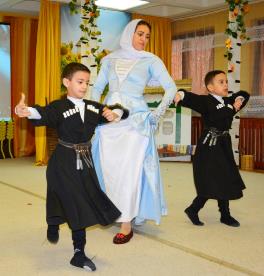 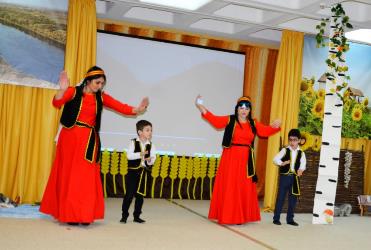 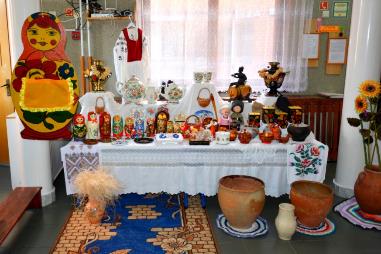 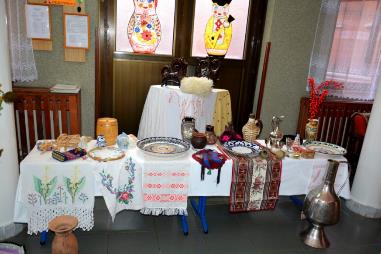 «Национальные островки культур мира»
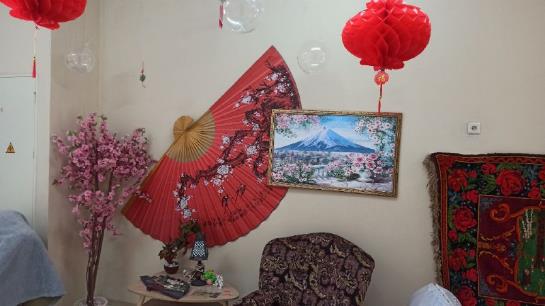 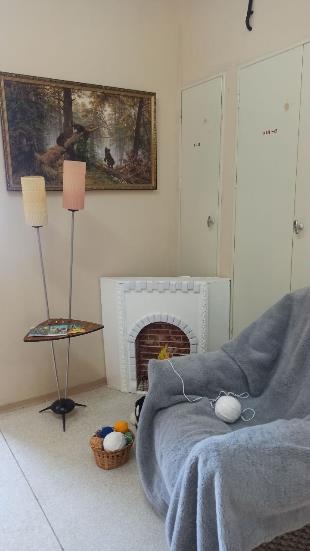 Русские (СССР)
Япония
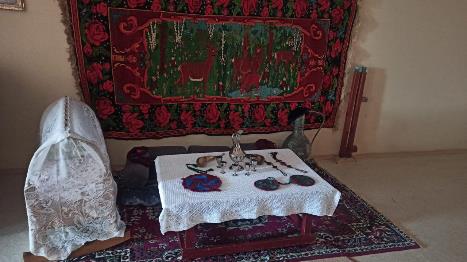 Дагестан
Вторая группа форм
Направлена на формирование у родителей практического опыта
педагогических действий.
Данная группа включает:
 мастер-классы;
 мастерские;
практикумы;
тренинги; 
деловые игры.
Мастер-класс
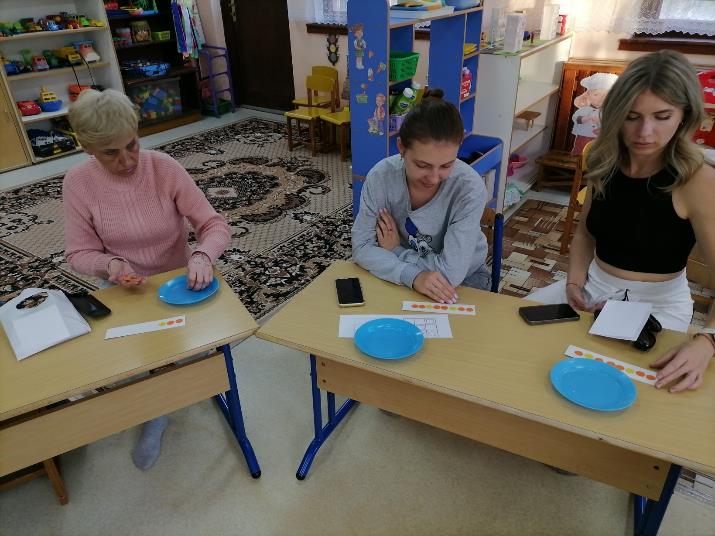 Ролевые игры
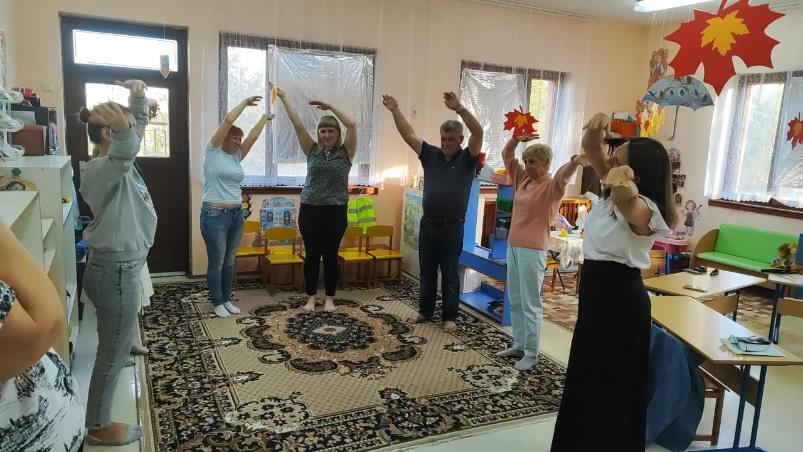 Третья группа форм
Позволяет вовлечь родителей в совместную деятельность с детьми.
К этой группе относятся:
заседания управляющих советов,
родительские клубы, 
проектная деятельность, 
совместные праздники и досуги,
игры приключения, 
создание рукописных книг с детьми.
Проектная деятельность
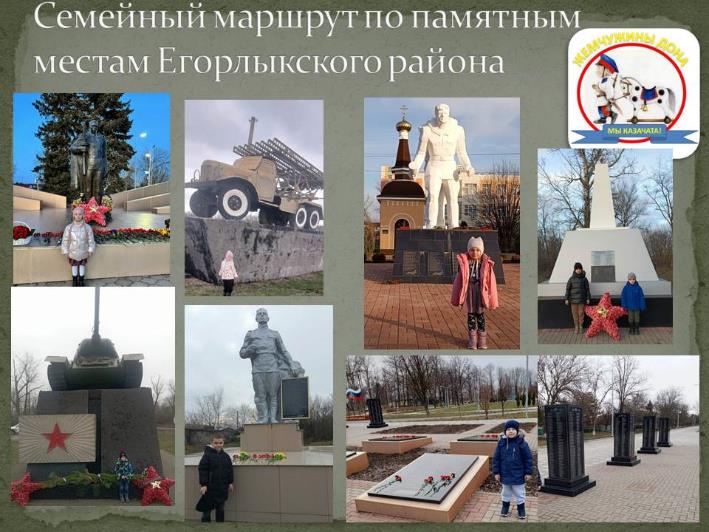 Проектная деятельность
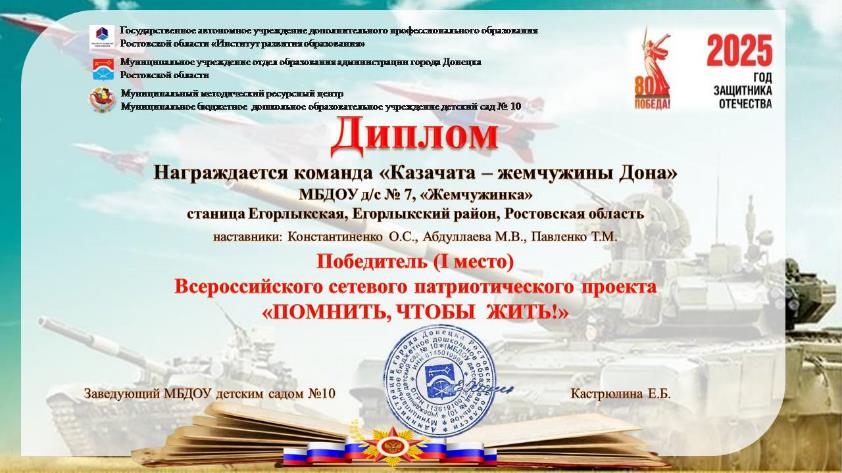 Совместные праздники и досуги
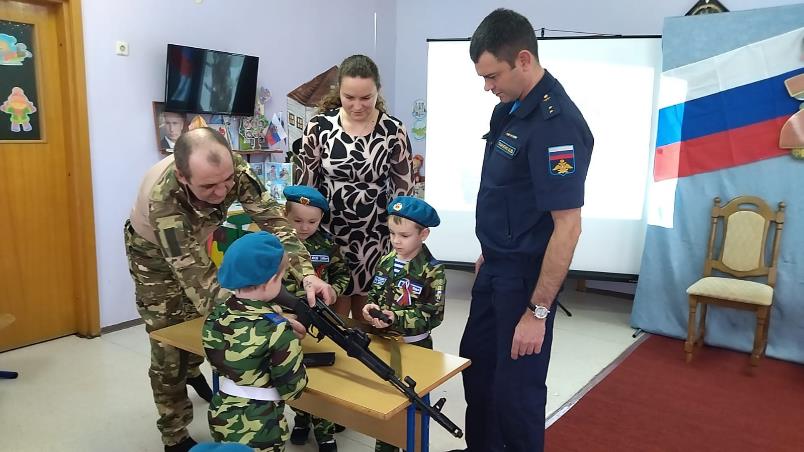 Совместные праздники и досуги
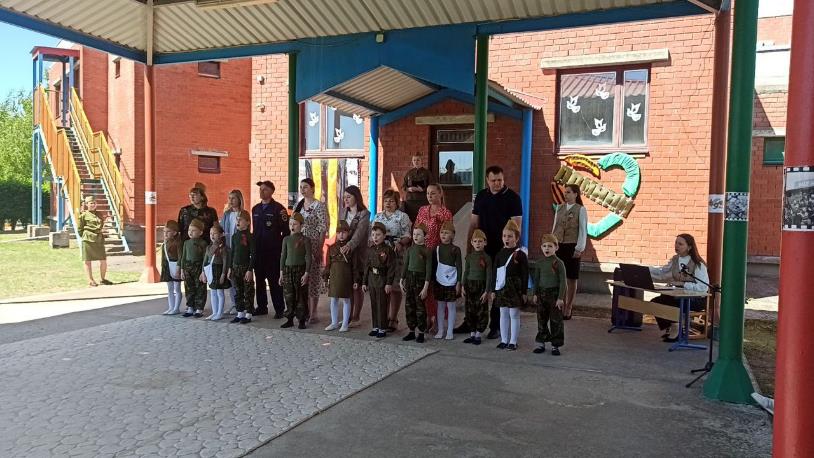 Совместные праздники и досуги
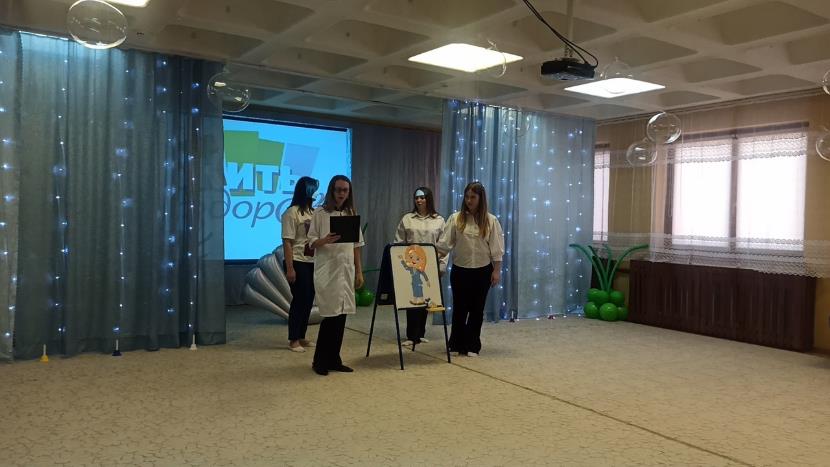 Совместные праздники и досуги
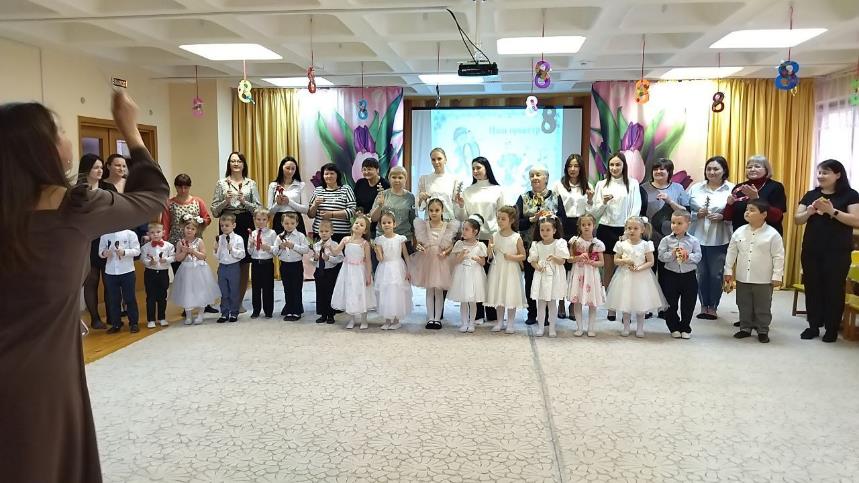 Совместные праздники и досуги
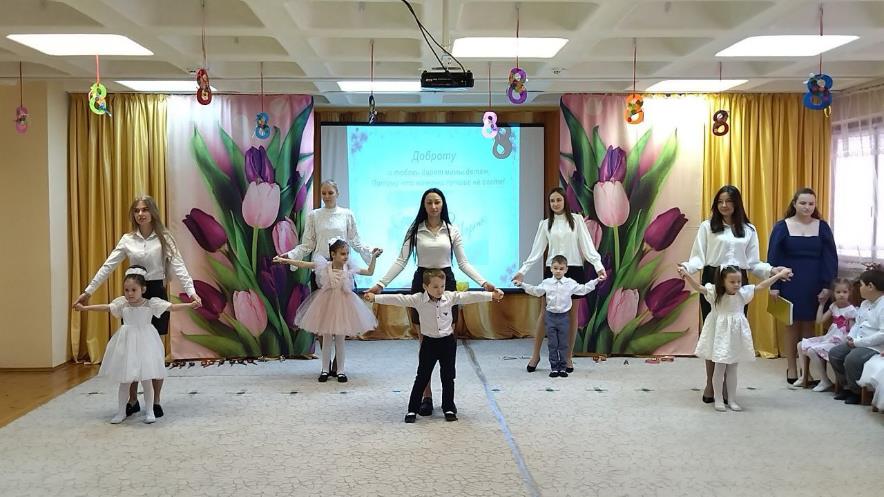 Совместные праздники и досуги
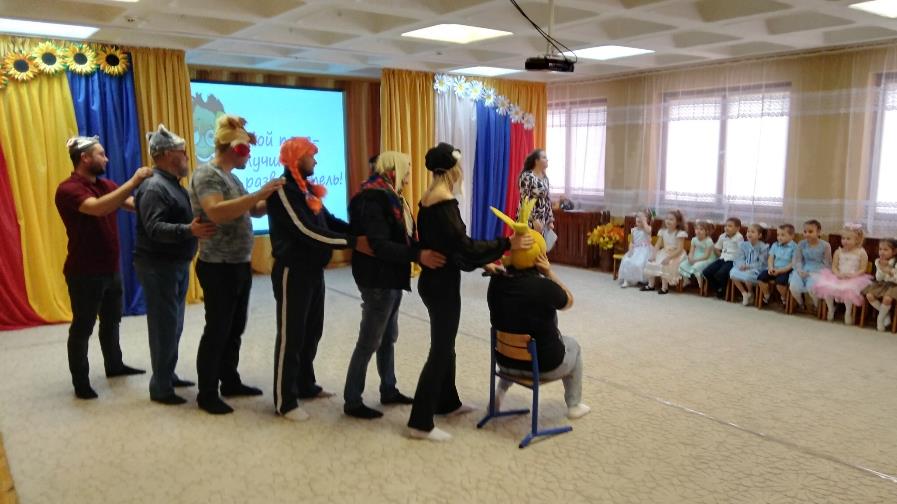 Взаимодействие с семьями в рамках ФОП ДО и Программы просвещения – это неотъемлемая часть образовательного процесса, направленная на достижение наилучших результатов для детей. Понимание особенностей семей, грамотное планирование, активное вовлечение родителей и умение управлять конфликтами позволяют создать партнерские отношения, способствующие всестороннему развитию детей и их успешному старту в школе и жизни в целом.
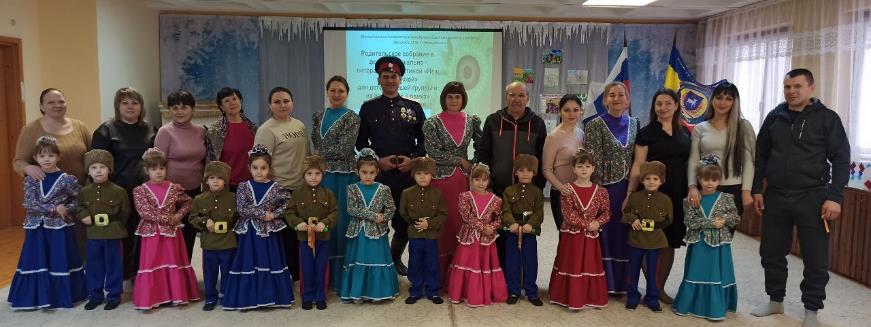